知识点位置
任务1走进管理
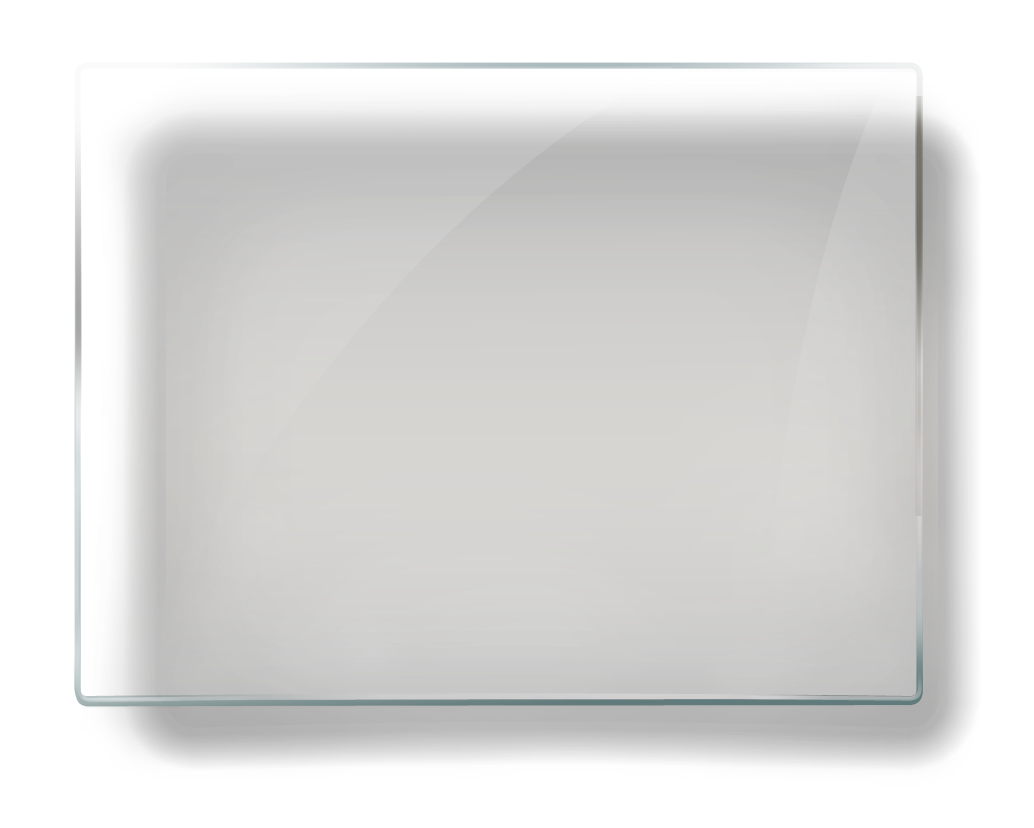 模块1
管理认知
管理
环境
02   内容讲授
03  总结
01    学习目标
知识目标
掌握管理环境的内容
学习目标
能进行有效沟通
能力目标
能通过对管理环境的认识，分析企业管理中的问题
掌握沟通的含义及内容
02   内容讲授
03  总结
01    学习目标
管理环境
管理者必备的素质
添加
标题
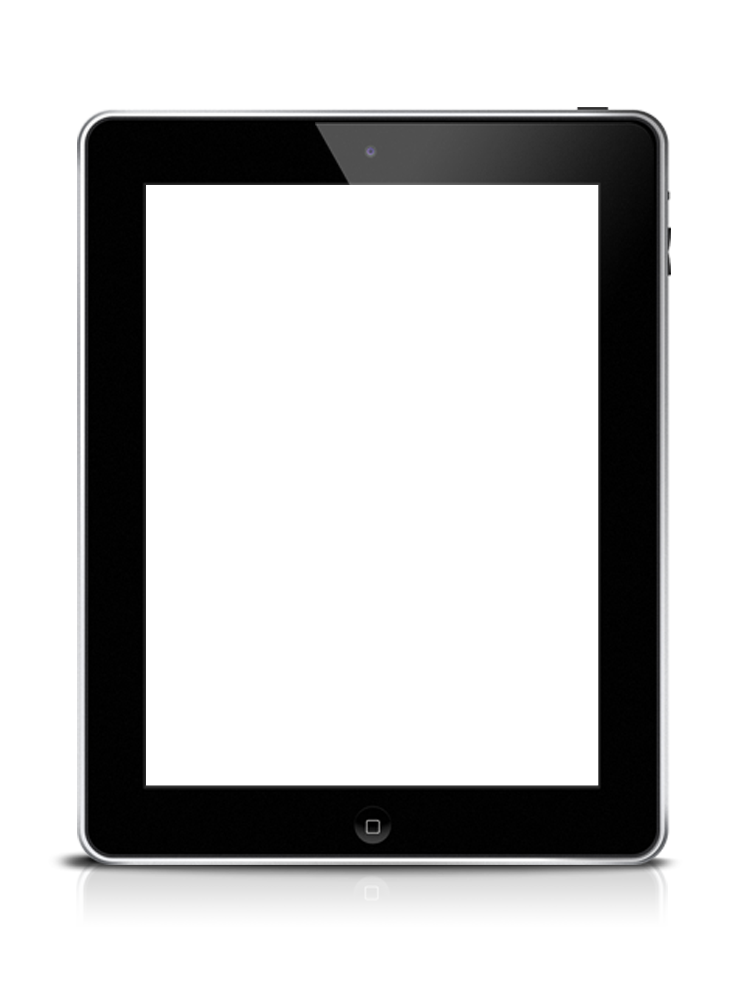 管理环境：是指存在于社会组织内部与外部的影响管理实施和管理功效的各种力量、条件和因素的总和。
一般环境
机遇
外部环境
任务环境
威胁
企业
经营
环境
营运范畴
优势
内部环境
管理体制
劣势
企业文化
02   内容讲授
03  总结
01    学习目标
企业经营环境分析的系统模型
添加
标题
02   内容讲授
03  总结
01    学习目标
企业外部经营环境分析
添加
标题
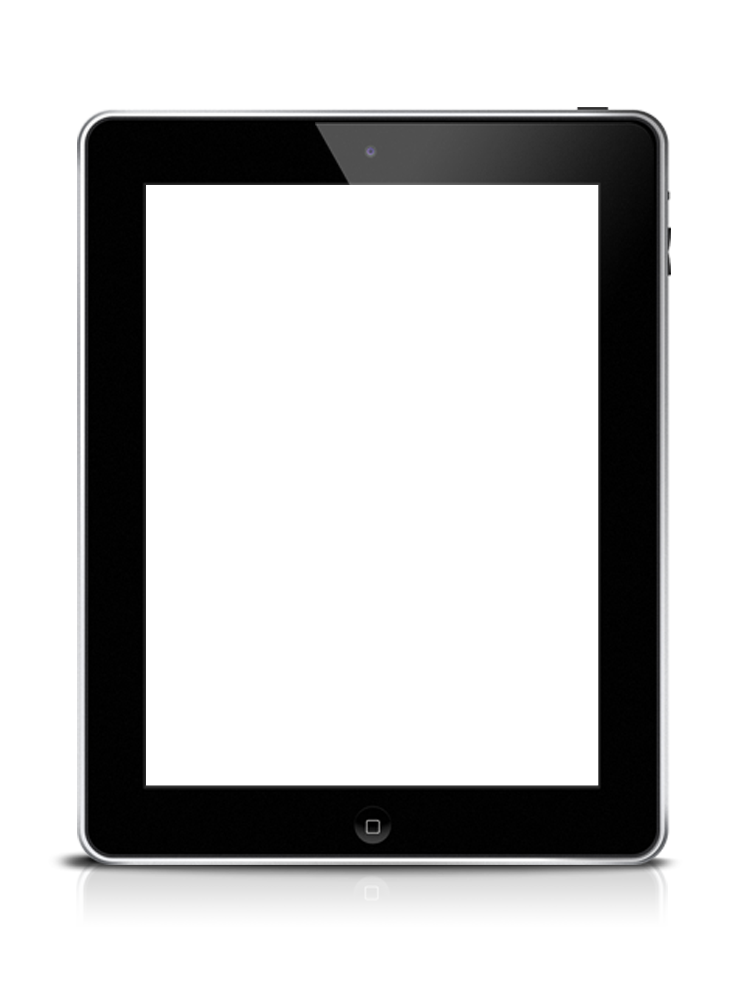 1.一般环境分析的基本内容：
(1) 经济环境
         (2) 科学技术环境
         (3) 政治与法律环境
         (4) 社会和文化环境
         (5) 自然地理环境
02   内容讲授
03  总结
01    学习目标
企业外部经营环境分析
2.任务环境分析的基本内容：
也称微观环境或具体环境，是指某个社会组织在完成特定任务过程中所面临的特殊环境因素。
       (1) 产品市场         (5) 金融机构与融资渠道
            (2) 顾客                (6) 相关法律与法规
            (3) 竞争者             (7) 政府主管部门
            (4) 供应商
02   内容讲授
03  总结
01    学习目标
添加
标题
企业外部经营环境分析
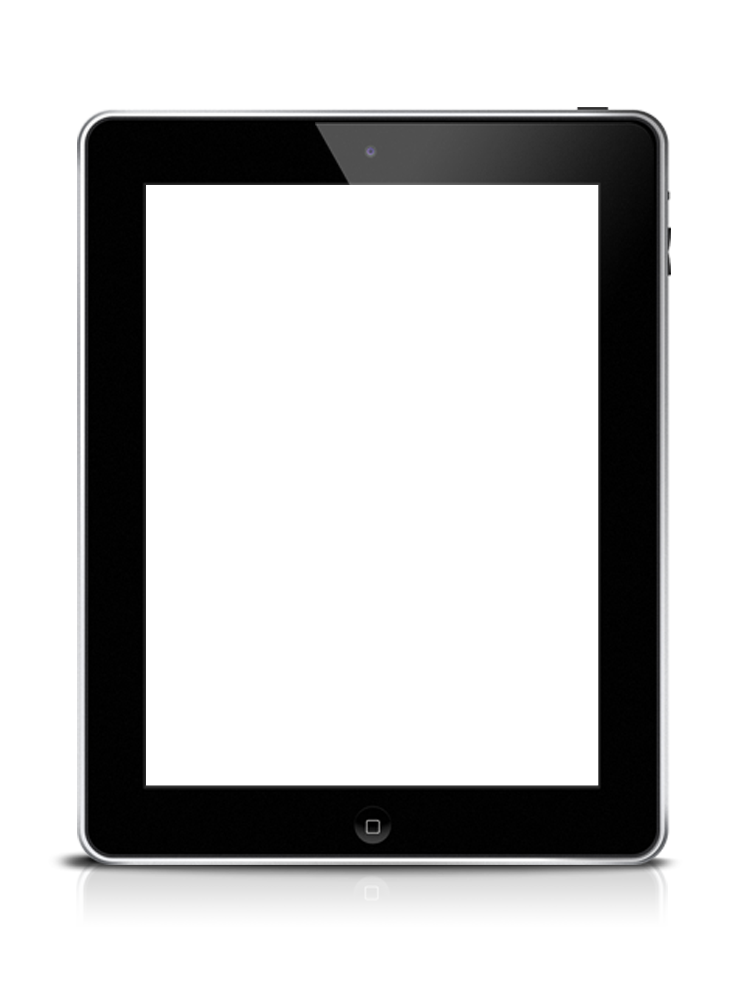 3.找出机会与威胁
  (1) 发现并抓住机会
  (2) 发现并规避威胁
企业
内部
环境
分析
分析企业制度与组织结构
分析企业的文化因素
02   内容讲授
03  总结
01    学习目标
企业内部经营环境分析
分析经营的各种营运范畴
1
内部环境
外部环境
02   内容讲授
03  总结
01    学习目标
管理环境
明 年 工 作 计 划
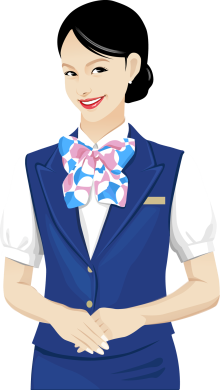 2
谢谢观看
管理学基础
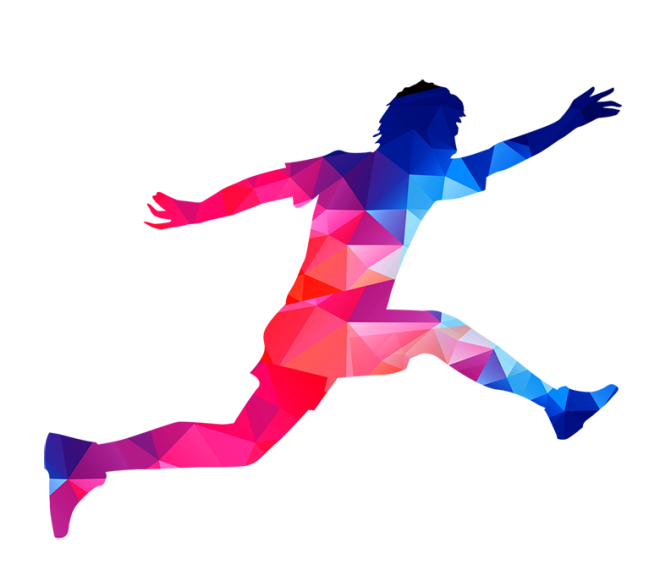 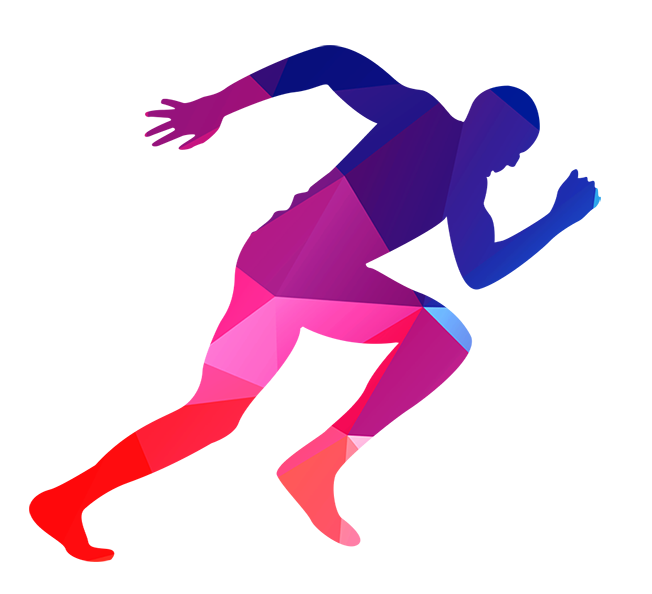 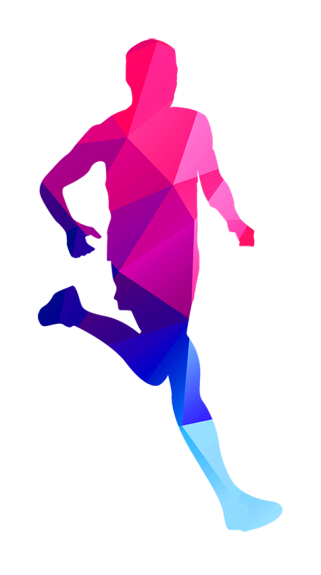